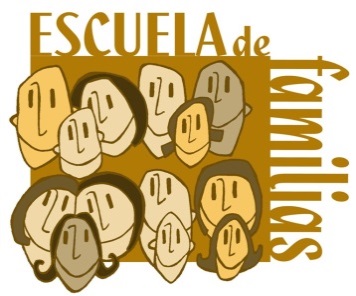 ACTITUDES EDUCATIVAS LÍMITES Y NORMAS
Día: 
Hora: 
Lugar:
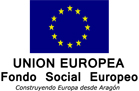 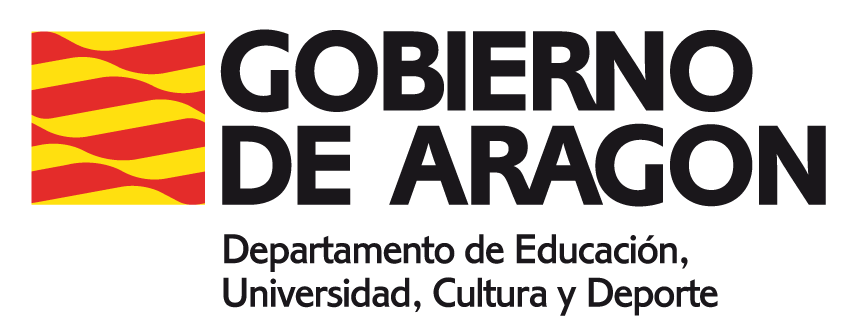 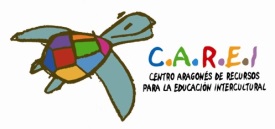 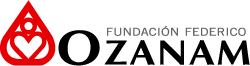